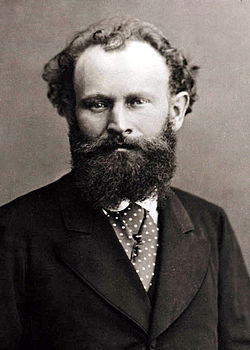 Édouard Manet
* 23 January 1832 Paris
† 30 April 1883 Paris
He was born into an upper class household with strong political connections – his mother, Eugénie-Desirée Fournier, was daughter of a diplomat and his father, Auguste Manet, was a judge. His uncle, Edmond Fournier, encouraged him to paint and took him to the Louvre.
In 1848 he sailed on a training vessel to Rio de Janeiro. He failed the examination to join the Navy twice so his father let him draw.
From 1850 to 1856 he studied under the academic painter Thomas Couture.
He visited Germany, Italy and the Netherlands where he was influenced by Frans Hals, Diego Velázquez and Francisco Goya. In 1856 he opened his own studio.
Three years later he presented The Absinthe Drinker to the Salon but got rejected.
He became friends with the Impressionists Edgar Degas, Claude Monet, Pierre-Auguste Renoir, Alfred Sisley, Paul Cézanne and Camille Pissarro
In 1863 he exhibited at the Salon of the Rejected.
He got married with Suzanne Leenhoff on 28 October 1863.
He never wanted to be a member of any artistic group. He got his lifetime membership in Salon at the age of 49.
He spent his last six months in pain because of syphilis. His left foot had to be amputated ten days before his death.
He died on 30 April 1883 at the age of 51.
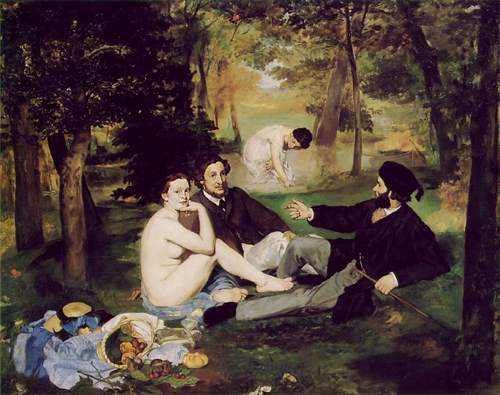 Luncheon on the Grass
1863, oil painting
The Salon rejected it in 1863 but Manet exhibited it at the Salon of the Rejected later in the year.
The painting caused scandal and uproar because of it’s modernity – naked woman and two dressed men.
The woman in the background isn’t in harmony with the proportions of the others.
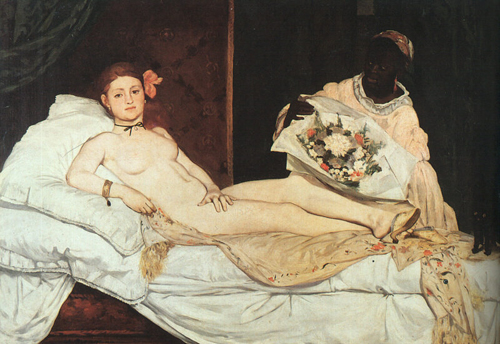 Olympia
1863, oil painting
The painting was accepted by the Salon in 1865 but also created a scandal. 
It was criticized because the nude is wearing small pieces of clothing such as a bracelet, a ribbon around her neck and slippers.
The orchid, upswept hair, black cat, and bouquet of flowers were all recognized symbols of sexuality at the time.
Self-portrait with palette
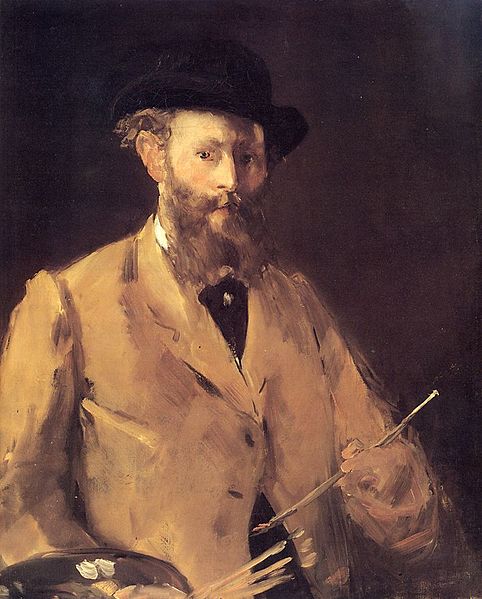 A bar at the folies-bergére
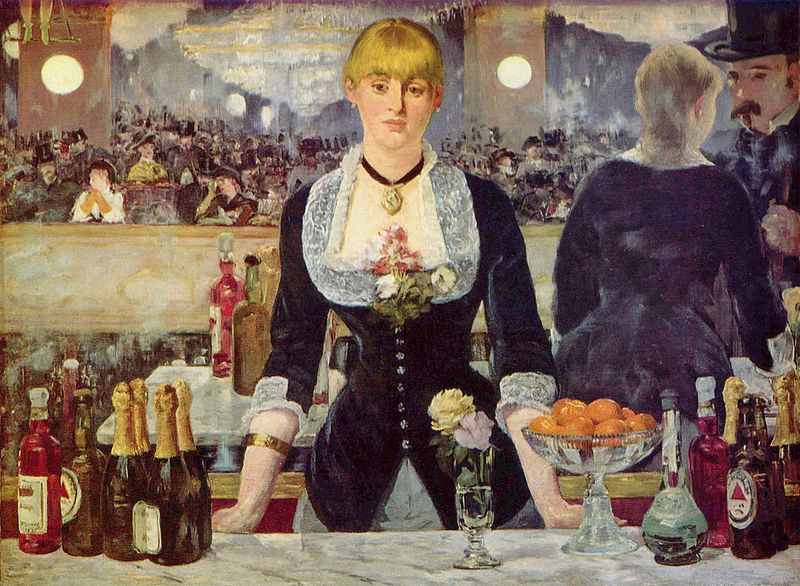 Berthe morisot
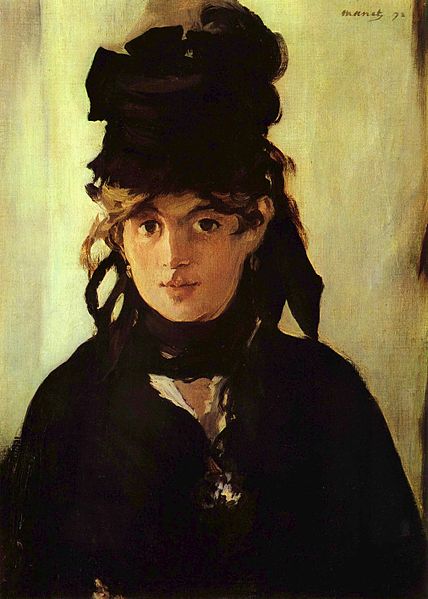 Portrait of émile zola
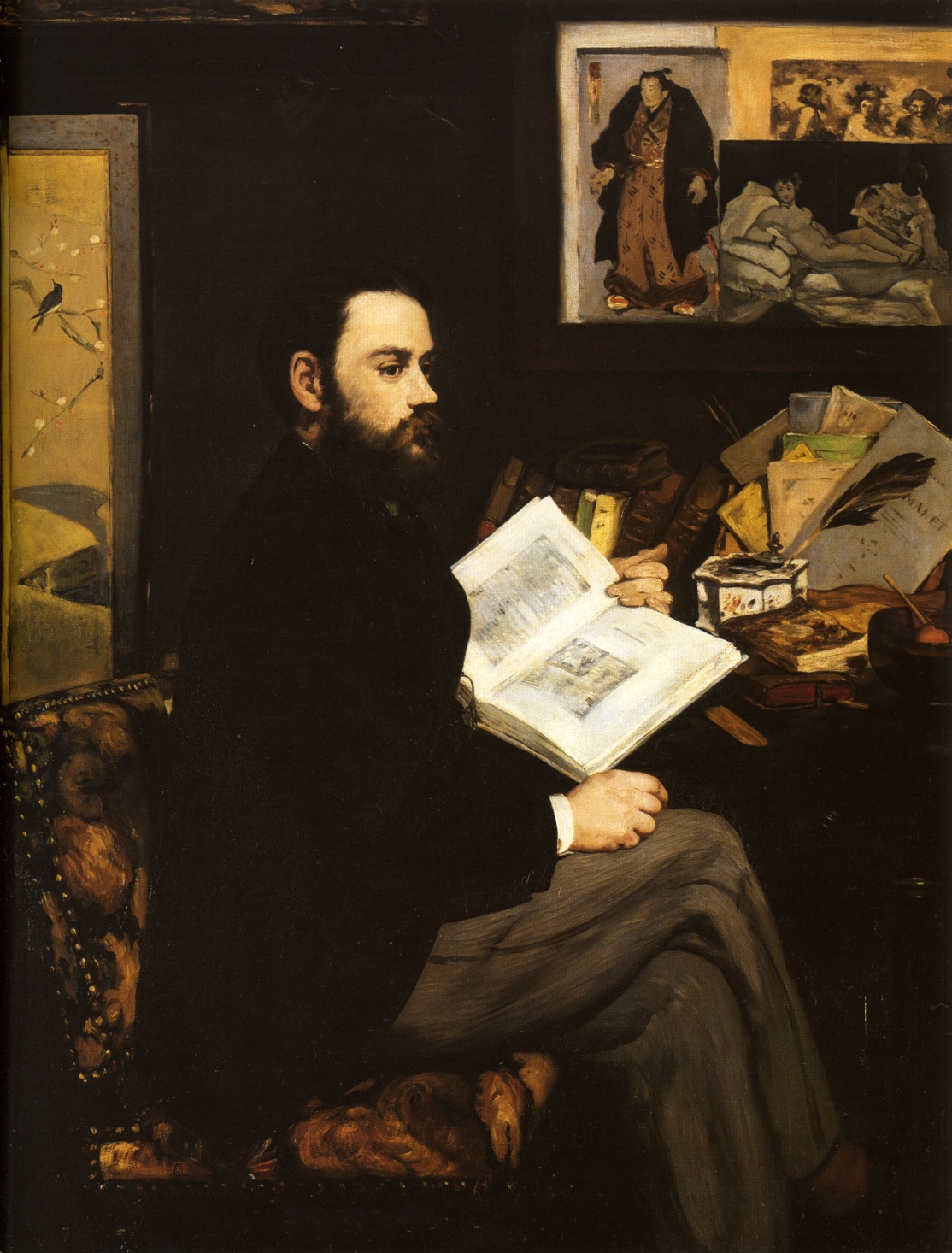 Execution of emperor maximilian
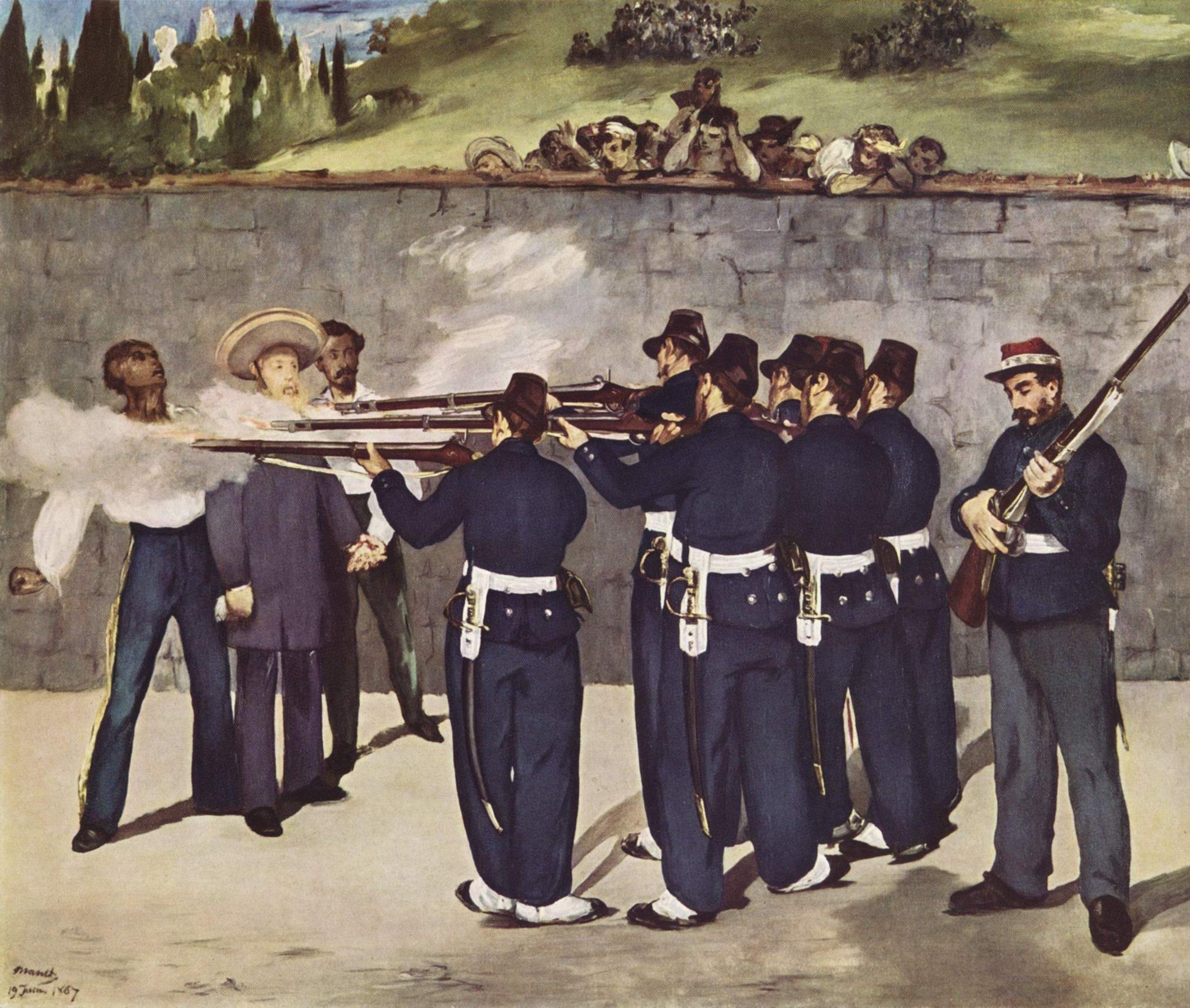 my opinion
I think Manet was great artist but I don’t think I would consider his as my favourite.